INVESTMENT OFFER
Construction of residential and commercial real estate on the territory of the recreation area «Bakht-Rohat»
The demand for the products of the project exceeds more than
$9 900 million in the local market (according to 2021 data)
In the neighboring countries of Uzbekistan $ 20 300 million
Potential non-CIS countries $ 12 526,4 billion
source: https://www.planradar.com/; https://budexport.by/world_market.php
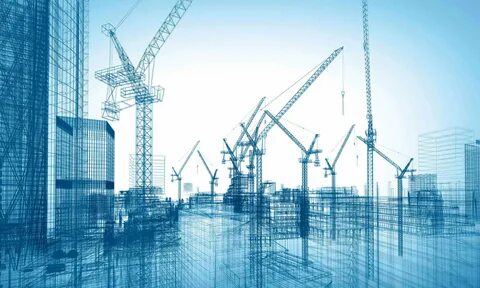 Production Capacity: $ 176.8 million
Сost of the Project: $ 467.7 million
IRR: 29%
NPV: $ 140.8 million
Payback Period: 39 months
No. of Working Places: more than 200 employees
Project Location: Tashkent city, Bektemir district, Akhangaran highway (the territory of the recreation area "Bakht-Rohat")
Initiator: «ELSUN INVEST» LLC
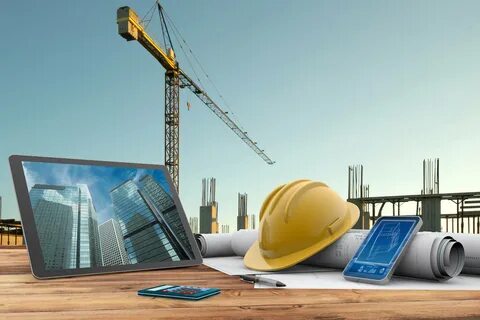 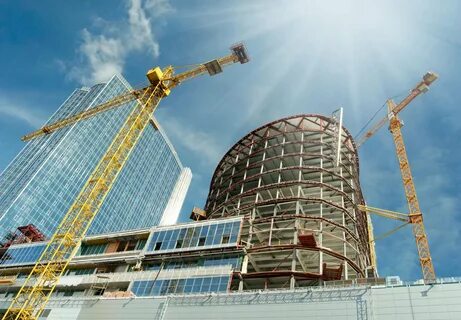 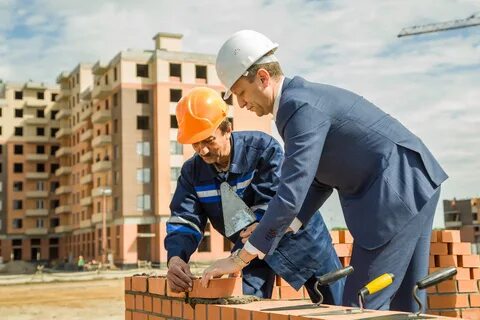 CONTACT US
Telephone: +998  93 183 30 33
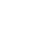 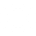